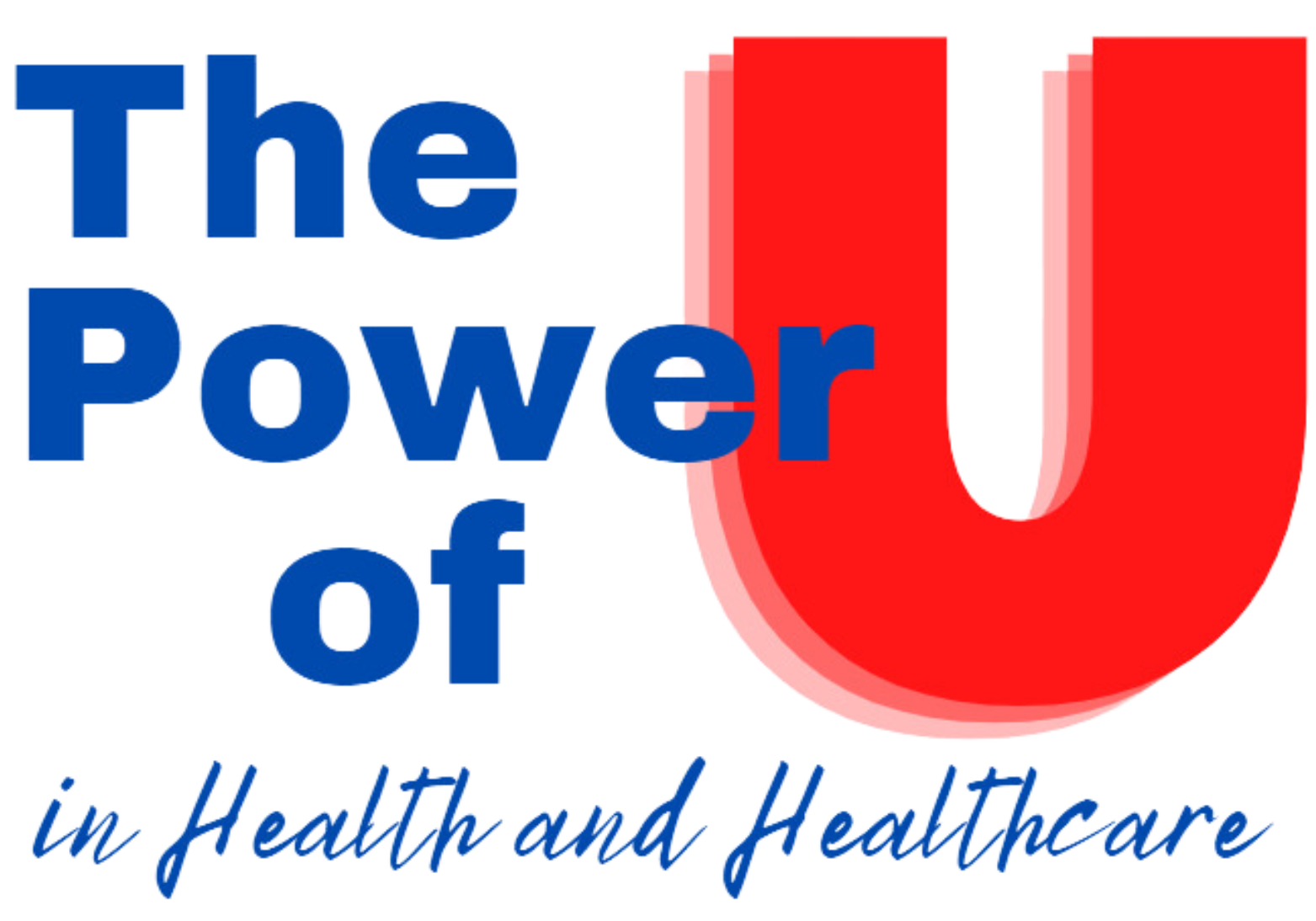 The Future of HIV Treatment and Cure
Linda Gorgos, MD, MSc, FIDSA
AXCES Research Group
1
[Speaker Notes: Version_04 2023
Target audience= prescribing providers, nurses, pharmacists]
Conflict of Interest Disclosure Statement
Our clinic receives funding for clinical trials from Gilead, Merck, Roche, VIR/ GSK, Regeneron, Cepheid, and Quidel
I do not personally receive funds from or give talks for sponsors
I am a member of the DHHS Adult Antiretroviral Guidelines Panel
What I present in this talk is my personal opinion and not that of the Panel
This program is supported by the Health Resources and Services Administration (HRSA) of the U.S. Department of Health and Human Services (HHS) as part of an award totaling $3,132,205, with 0% financed with non-governmental sources. The views expressed do not necessarily reflect the official policies of the  Department of Health and Human Services, nor does mention of trade names, commercial practices, or organizations imply endorsement by the U.S. Government. Any trade/brand names for products mentioned during this presentation are for training and identification purposes only.
2
Learning Objectives
Recognize the continuing need for new HIV treatment options

Identify new antiretroviral drugs and delivery methods in development

Differentiate new approaches to HIV cure
3
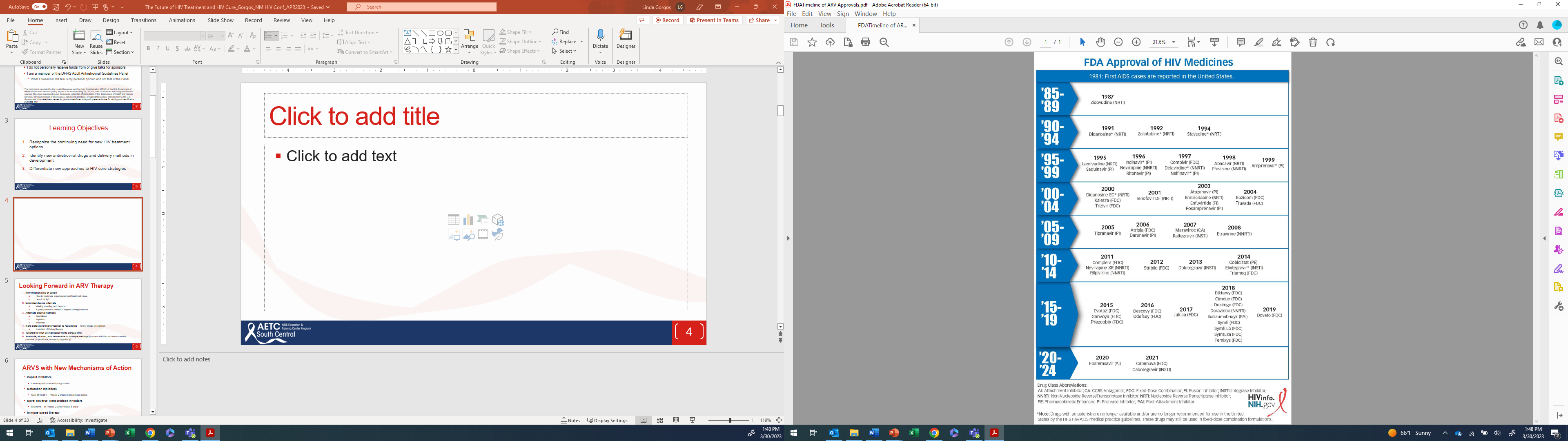 Where We’ve Been
4
https://hivinfo.nih.gov/understanding-hiv/infographics/fda-approval-hiv-medicines
Where are we going……..
5
Antiretrovirals (ARVs) with New Mechanisms of Action
Capsid Inhibitors
Lenacapavir – recently approved for use in multidrug resistance
Maturation Inhibitors
GSK 3640254 – Phase 2 trials in treatment naive
Nucleoside Reverse Transcription Translocation Inhibitors (NRTTI)
Islatravir – in Phase 2 and Phase 3 trials
Immune based therapy 
Broadly neutralizing antibodies (bNAbs) - Phase 1 & Phase 2 trials for treatment
6
LENACAPAVIR (LEN)
Small molecule inhibitor of capsid hexamer, highly potent
Inhibits multiple HIV lifecycle points 
Admin orally or subcutaneously
No known pre-existing resistance among known HIV isolates
Has activity against mutants resistant to other ARVs
Moderate CYP3A4 inhibitor
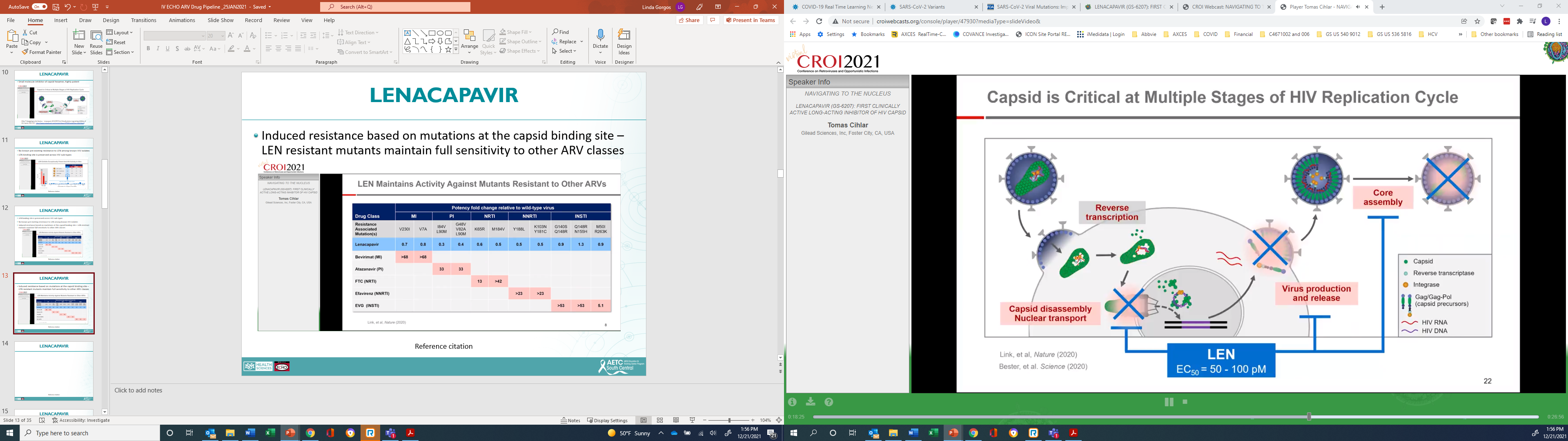 Cihlar T, Navigating to the Nucleus – Lenacapavir (GS-6207) Frist Clinically Active Long-Acting Inhibitor of HIV Capsid, CROI 2021 - http://www.croiwebcasts.org/console/player/47930?mediaType=slideVideo&
7
[Speaker Notes: subcutaneously (SC)]
LENACAPAVIR – Ongoing Studies
TREATMENT
PREVENTION
PURPOSE 1 (NCT0499450) -adolescent girls and young women
LEN q6 months vs Tenofovir AF (TAF)/FTC vs tenofovir DF (TDF)/FTC 
PURPOSE 2 (NCT04925752) – cis-men, TG-men, TG-women, gender nonbinary 
LEN q6 months SQ vs TDF/ FTC
CAPELLA (NCT04150068) –  LEN q6 mos in highly tx-experienced w/ multiclass resistance
CALIBRATE (NCT04143594) – Tx naïve – LEN q 6 mos+ TAF/FTC vs TAF + BIC
LEN SC/bNAbs IV (NCT04811040) – switch study in virologically suppressed
LEN/BIC oral daily (NCT05502341) - switch study in treatment-experienced on complex regimens
LEN/Islatravir (ISL) oral weekly (NCT05052996) - switch study in virologically suppressed
Tx = treatment; TAF = tenofovir alafenamide; FTC = emtricitabine; BIC = bictegravir
www.clinicaltrials.gov
8
[Speaker Notes: LEN=lenacapavir
Cis-men = designated male at birth, he/him
TG-men = transgender men; designated female at birth, he/him
TG-women =transgender women; designated male at birth, she/her]
CAPELLA
Participants with multidrug resistance failing a current regimen 
2 cohorts: 1 randomized (N=36), 1 non-randomized (N=36)
Received LEN SC + optimized background regimen (OBR)
HIV-1 RNA <50 c/mL at wk 52 by number of fully active agents in OBR  (randomized cohort)
0: 67% (4/6)
1: 79% (11/14)
2: 94% (15/16)
8 developed LEN resistance
4 had no fully active drugs in 
OBR & 4 were non-adherent 
to OBR 
LEN subcutaneous (SC) injection FDA approved for use in December 2022
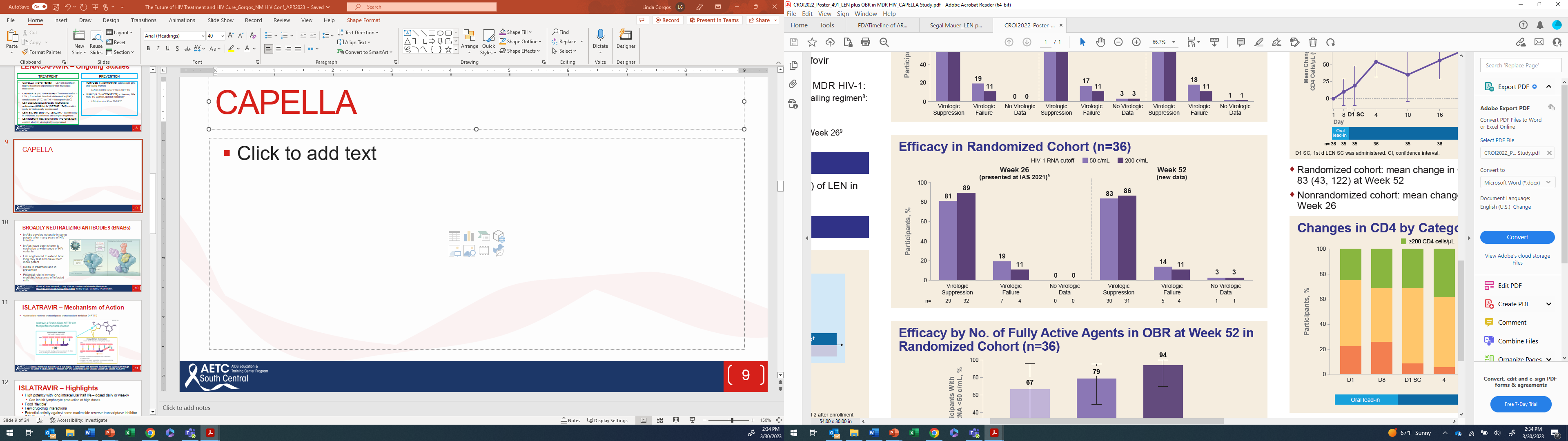 Ogbuagu et al, CROI 2022, Poster 491; Segal-Maurer et al., N Engl J Med 2022;386:1793-803
9
[Speaker Notes: OBR=optimized background regimen
Resistance to 2 or more agents from 3 of 4 main Arv classes, 2 or fewer fully active agants available. Only 46% of the cohort (Rand and NonRand) had 2 or more fully active drugs in their OBR and 17% had NO fully active agents in their OBR.  Despite this fairly remarkable levels of achieving viral suppression.   The higher # of fully active aganets in OBR = better chance of Achieving VL <50 (67% with 0 fully active agants, 94% if 2 or more fully active agents). this slide data from the randomized cohort on trial.  Also had a second cohort which were non-randomized. Efficacy outcomes similar in nonrandomized  cohort 
VF on trial defined as confirmed VL>50 or failure to have > 1 log drop aftertreatment start
8 VF – evenly split between randomized and non-randomized cohorts. 4 VF in randomized cohort and 4 VF in non-randomized cohort
All 8 participants with emergent LEN resistance remained on LEN
– All 8 participants were at high risk of emergent LEN resistance: no fully active drugs in OBR (n=4)
or inadequate adherence to OBR (n=4)
– 3 participants resuppressed at a later visit: 1 without and 2 with OBR change]
Treatment naïve, median age 29, 
median CD4=437, 15% with VL >100,000
CALIBRATE
10
Hagins D et al, Long-Acting Lenacapavir in a Combination Regimen for Treatment Naïve PWH: Week 80. CROI 2023, Abstract 522
[Speaker Notes: Emergent LEN resistance in 3/157 participants (2%) through Week 80 – 1 participant (TG 1) developed Q67H + K70R at Week 80 – 1 participant (TG 2) developed M184M/I in reverse transcriptase prior to Q67H + K70R in capsid at Week 10 – 1 participant (TG 3) developed Q67H in capsid at Week 54 with subsequent emergence of K70R, and demonstrated nonadherence by pill count and drug levels
  No serious AEs related to study drug ♦  No Grade 4 AEs related to study drug ♦  No discontinuations due to non-ISR AEs ♦  Gastrointestinal AEs: SC LEN (TG 1+2) vs oral LEN (TG 3) – Nausea: 14% vs 12% – Diarrhea: 10% vs 12% – Vomiting: 5% vs 10%
♦  LEN-related ISRs were mostly mild to moderate – 1 Grade 3 ISR (nodule) after the 2nd SC dose ♦  4 participants discontinued due to ISRs: – 3 due to induration (all Grade 1; 2 after the 1st SC dose and 1 after the 3rd SC dose) – 1 due to erythema and swelling (Grade 1 after the 2nd SC dose)

Mean change (n) Mean change (n) 2.4 (49) 3.9 (49) 4.7 (48) TG 2: n = 53 2.0 (51) 2.9 (47) 2.6 (42) TG 3: n = 52 3.8 (50) 4.3 (48) 4.7 (46) TG 4: n = 25 TG 1: n = 52 TG 2: n = 53 TG 3: n = 52 TG 4: n = 25 1.7 (25) 3.2 (23) 4.7 (24)]
CALIBRATE
SC LEN vs oral LEN 
Nausea: 14% vs 12% 
Diarrhea: 10% vs 12% 
Vomiting: 5% vs 10%
Injection site reactions (ISRs)
mostly mild to moderate
4 discontinued: induration (3), erythema & swelling (1)
Emergent LEN resistance in 3/157 (2%) through week 80 
TG 1- Q67H + K70R at week 80 
TG 2- M184M/I in reverse transcriptase prior to Q67H+K70R in capsid (week 10) 
TG 3- Q67H in capsid at week 54 with subsequent emergence of K70R, & demonstrated nonadherence by pill count & drug levels
Hagins D et al, Long-Acting Lenacapavir in a Combination Regimen for Treatment Naïve PWH: Week 80. CROI 2023, Abstract 522
11
[Speaker Notes: SC=subcutaneous
Emergent LEN resistance in 3/157 participants (2%) through Week 80 – 1 participant (TG 1) developed Q67H + K70R at Week 80 – 1 participant (TG 2) developed M184M/I in reverse transcriptase prior to Q67H + K70R in capsid at Week 10 – 1 participant (TG 3) developed Q67H in capsid at Week 54 with subsequent emergence of K70R, and demonstrated nonadherence by pill count and drug levels
  No serious AEs related to study drug ♦  No Grade 4 AEs related to study drug ♦  No discontinuations due to non-ISR AEs ♦  Gastrointestinal AEs: SC LEN (TG 1+2) vs oral LEN (TG 3) – Nausea: 14% vs 12% – Diarrhea: 10% vs 12% – Vomiting: 5% vs 10%
♦  LEN-related ISRs were mostly mild to moderate – 1 Grade 3 ISR (nodule) after the 2nd SC dose ♦  4 participants discontinued due to ISRs: – 3 due to induration (all Grade 1; 2 after the 1st SC dose and 1 after the 3rd SC dose) – 1 due to erythema and swelling (Grade 1 after the 2nd SC dose)]
Where does LEN fit in?
Dosing flexibility: oral daily, oral weekly, 6 months (SC)
Treatment experienced and virologic failure (VF)
Replace other “last effort” ARVs
Treatment simplification
Replace more toxic meds
Reduce pill burden
Potential 2 drug regimens
Treatment naïve
Potential 2-drug regimen
Less bone and renal toxicity
Questions for the future…..
Barrier to resistance
Metabolic impact
Impact on weight gain across multiple populations
Role in long-acting PrEP
12
[Speaker Notes: A single mutation (M66I) confers high level resistance – Len needs backup
PrEP=pre-exposure prophylaxis]
BROADLY NEUTRALIZING ANTIBODIES (bNAbs)
Develop naturally in some people after many years of HIV infection 
Have been shown to neutralize a wide range of HIV variants 
Lab engineered to extend how long they last and make them more potent
Roles in treatment & prevention
Potential role in immune-mediated clearance of infected cells
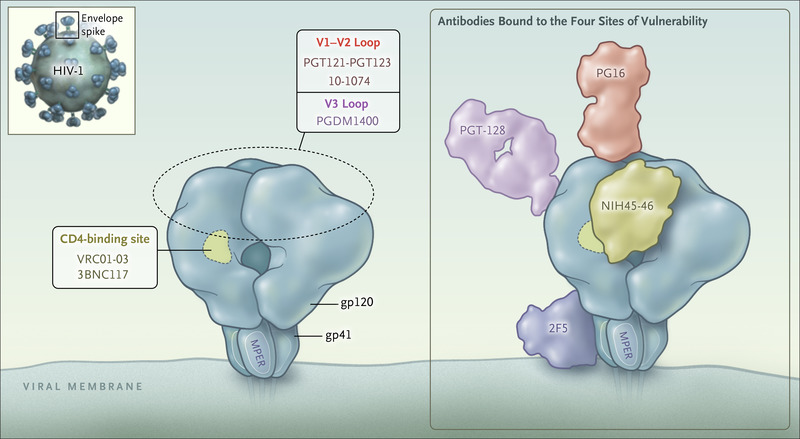 Hsu et al, Front. Immunol., 12 July 2021 Sec. Vaccines and Molecular Therapeutics https://doi.org/10.3389/fimmu.2021.710044;  Caskey N Engl J Med 2016; 375:2019-2021
13
LEN with bNAbs GS-5423 and GS-2872
Viral suppression ≥18 mos on oral ART, CD4 ≥ 500, susceptible to both bNAbs
Treated w/ LEN SC + 2 monoclonal Abs (3BNC117-LS and 10-1074-LS) for 26 wks then restarted oral ART
Pyruvate Kinase (PK) data: Therapeutic concentration of bNAbs & LEN maintained in all thru wk 26
Data from Cohort 1 (N=20). Cohort 2 (N=20) ongoing
Eron J et al LENACAPAVIR WITH bNAbs GS-5423 AND GS-2872 DOSED EVERY 6 MONTHS IN PEOPLE WITH HIV , CROI 2023, Abstract 193
14
[Speaker Notes: Median age 44, median CD4 909
Therapeutic concentration of BNABS and LEN maintained in all through week 26]
LEN with bNAbs GS-5423 and GS-2872
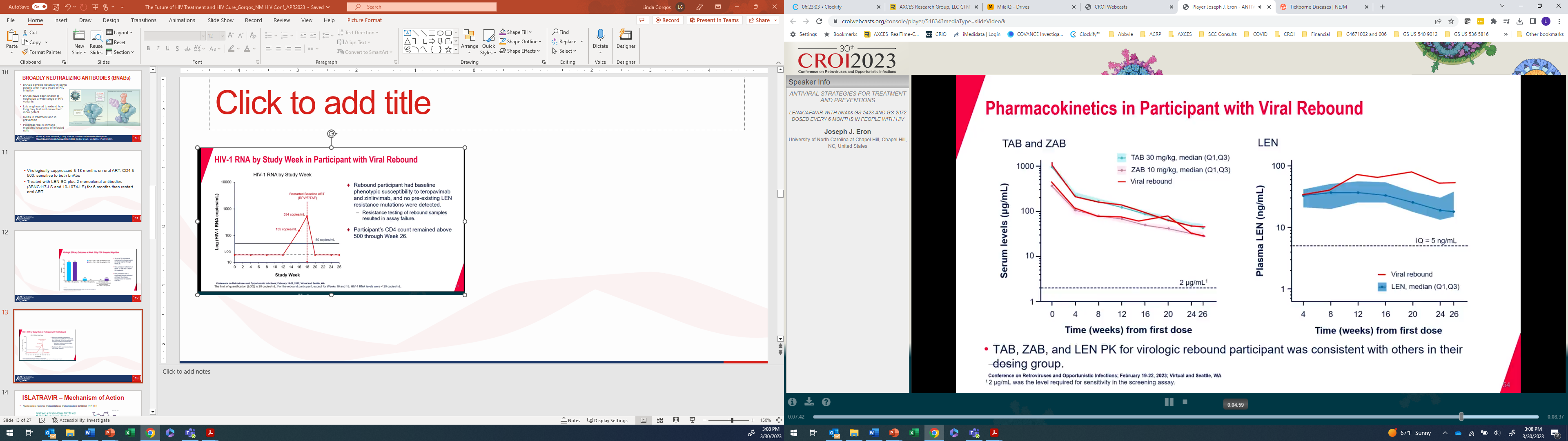 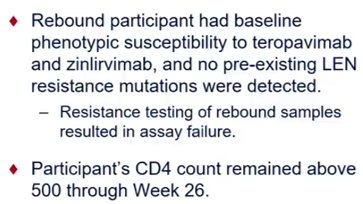 Viral rebound at wk 16 – no pre-existing resistance. Analysis of rebound samples ongoing.
Drug levels of LEN and bNAbs at or above target
Eron J et al LENACAPAVIR WITH bNAbs GS-5423 AND GS-2872 DOSED EVERY 6 MONTHS IN PEOPLE WITH HIV , CROI 2023, Abstract 193
15
LEN with bNAbs GS-5423 and GS-2872
Regimen well tolerated  
Most common adverse events (AEs) were injection site reactions (pain, erythema, nodule, induration)
1 infusion reaction (fever and flushing)
No discontinuations due to AEs
Proof of concept that bNAbs plus LEN can maintain virologic suppression…first potential every 6-month regimen
More data coming from Cohort 2 and from in depth immune assays
Phase 2 trial of this regimen starting soon
Eron J et al LENACAPAVIR WITH bNAbs GS-5423 AND GS-2872 DOSED EVERY 6 MONTHS IN PEOPLE WITH HIV , CROI 2023, Abstract 193
16
Where do bNAbs fit in?
Exciting potential for engaging the immune system
Many studies looking at effects on the reservoir
Potential role in adults and children – multiple ongoing trials
Potential role in “remission”/ “cure” trials
“Breadth” of coverage still not optimal
Combination products or multimeric products could help
Will we ever have a bNAb that is “universally” neutralizing?
Utility would be improved with SC or IM delivery
17
[Speaker Notes: SC=subcutaneous
IM=intramuscular]
Maturation Inhibitor: GSK 3640254
Maturation inhibitor that blocks cleavage of Gag polyprotein between the p24 capsid protein and spacer peptide 1  mature virus can not be produced
Jeffrey J, GSK3640254 is a novel maturation inhibitor with an optimized virology profile, CROI 2021, Abstract 421
Spinner Phase 2a proof of concept trial of Next generation maturation inhibitor GSK3640254, CROI 2021, Abstract 126
18
Maturation Inhibitor: GSK 3640254
Second generation maturation inhibitor (aka GSK 254)
First generation maturation inhibitors did not work against viruses with common gag protein polymorphisms
Has a broader spectrum of activity
Activity across all HIV-1 subtypes
Phase 1 PK studies support un-boosted, once daily dosing
Administered with food/ “moderate-fat” meal
Most common AE in early trials: headache (12%), generally mild
Multiple ongoing PK trials looking at drug-drug interactions
To date no drug-drug interactions (DDIs) with dolutegravir (DTG), oral levonorgestrel/ estradiol, TAF/FTC
Jeffrey J, GSK3640254 is a novel maturation inhibitor with an optimized virology profile, CROI 2021, Abstract 421
Spinner Phase 2a proof of concept trial of Next generation maturation inhibitor GSK3640254, CROI 2021, Abstract 126
19
[Speaker Notes: PK=pharmacokinetics
AE=adverse event]
GSK 3640254 – Next Steps
Treatment naïve population (NCT04493216)
Randomized to three-drug regimens
Treatment naïve population (NCT04493216)
Randomized to two-drug regimens
20
ABC = abacavir; 3TC = lamivudine
ISLATRAVIR (ISL) – Mechanism of Action
Nucleoside reverse transcriptase translocation inhibitor (NRTTI)
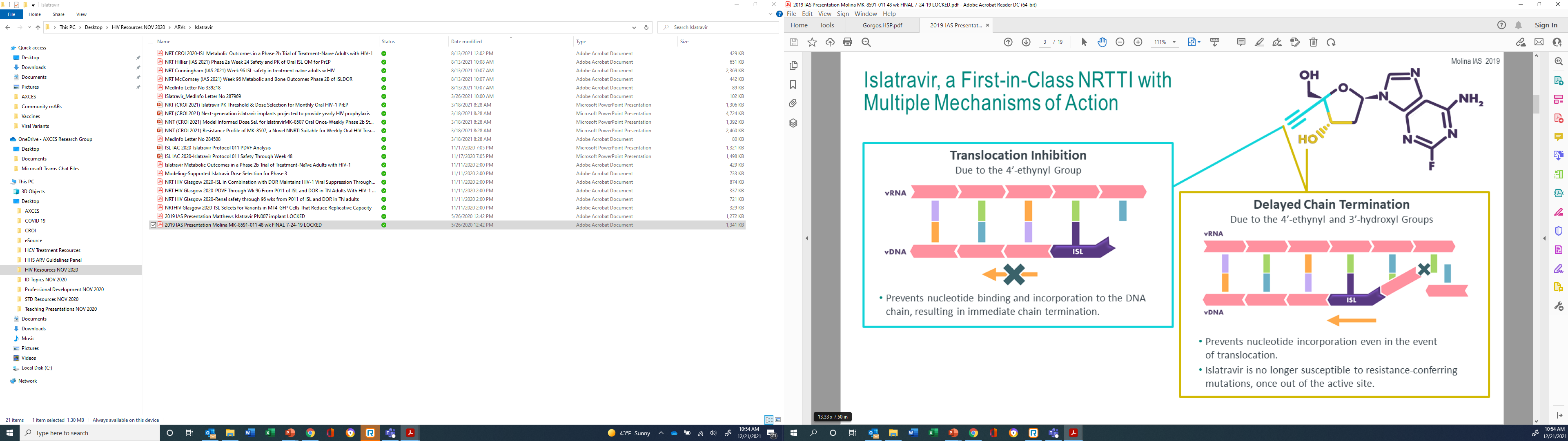 Molina, Islatravir at doses of 0.25 to 2.25 mg QD in combination with doravirine maintains viral suppression through 48 weeks in adults with HIV-1 infection, 10th  IAS Conference on HIV Science, Mexico City, Mexico JULY2019
21
ISLATRAVIR – Highlights
High potency with long intracellular half life – dosed daily or weekly
Food “flexible”
Few drug-drug interactions
Activity against some nucleoside reverse transcriptase inhibitor (NRTI) resistant variants 
Metabolic outcomes in tx naïve on ISL/doravirine (DOR) vs TDF/3TC/DOR
Lower impact than TDF on bone mineral density (3-fold lower)
Mean weight gain 3.8 kg vs 3.0 kg, similar changes in peripheral & limb fat
Development program included tx naïve, tx experienced, & PrEP programs
Diamond, Islatravir selects for HIV-1 variants in MT4-GFP cells that profoundly reduce replicative capacity in PBMCs, Glasgow 2020; McComsey, Islatravir metabolic outcomes in a Phase 2b trial of treatment naïve adults with HIV-1, CROI, March 2020 Poster 0686; McComsey, Week 96 Metabolic and Bone outcomes of a Phase 2b Trial of Islatravir and Doravirine, 11th International AIDS Society Conference on HIV Science, July 2021
22
[Speaker Notes: 2 drug regimens in treatment-naïve and treatment-experienced combined with doravirine (DOR) or three]
ISLATRAVIR – Resistance Profile
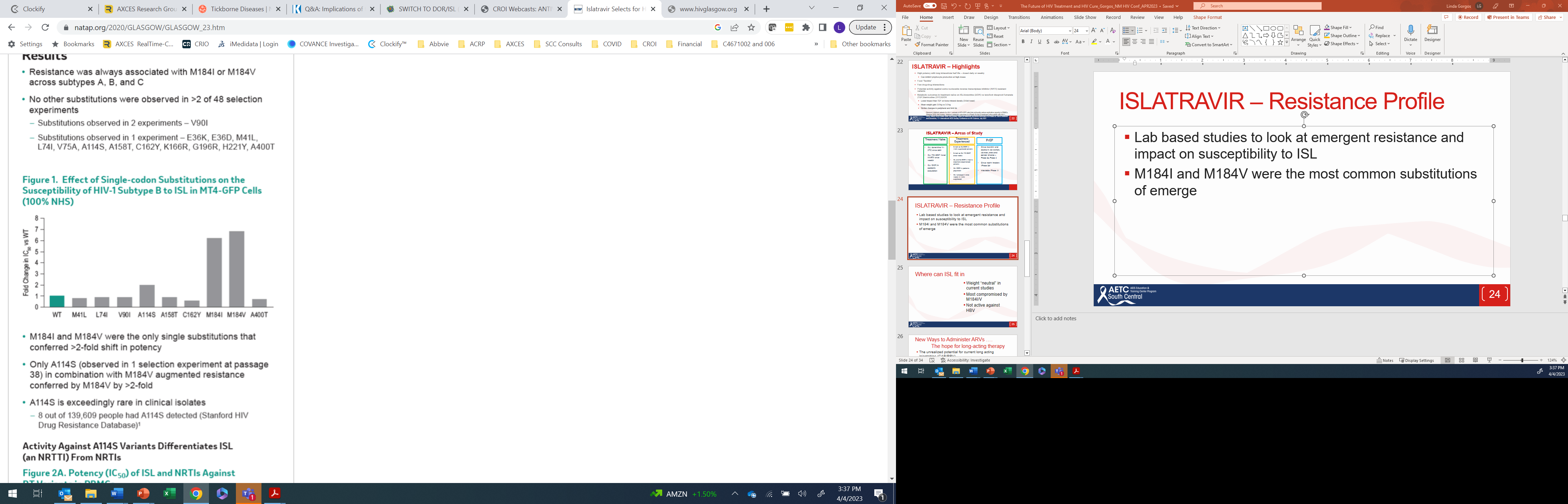 Lab based studies to look at emergent resistance and impact on susceptibility to ISL
M184I and M184V were the most common substitutions to emerge
Retains activity against M41L, K65R, L74I mutants
Diamond, Islatravir selects for HIV-1 variants in MT4-GFP cells that profoundly reduce replicative capacity in PBMCs, Glasgow 2020. Diamond et al, Islatravir has a high barrier to resistance and exhibits a differential resistance profile from approved NRTIs, AAC, 66(6) JUN2022
23
ISL Effect on Lymphocyte Counts
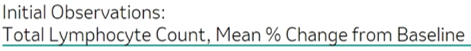 Preferentially accumulates in lymphocytes
Dose dependent decreases 
Supratherapeutic levels lead to apoptosis
Not related to mitochondrial activity
Counts do recover over time after ISL withdrawn
Modeling of pharmacokinetic & study data 
allowed selection of new dosing regimens to 
stay below threshold
Monthly dosing for PrEP (60 mg) – d/ced
Weekly tx dosing– resumed at ↓ dose (2mg vs 20mg)
Daily tx dosing– ongoing, now at 0.25 mg daily
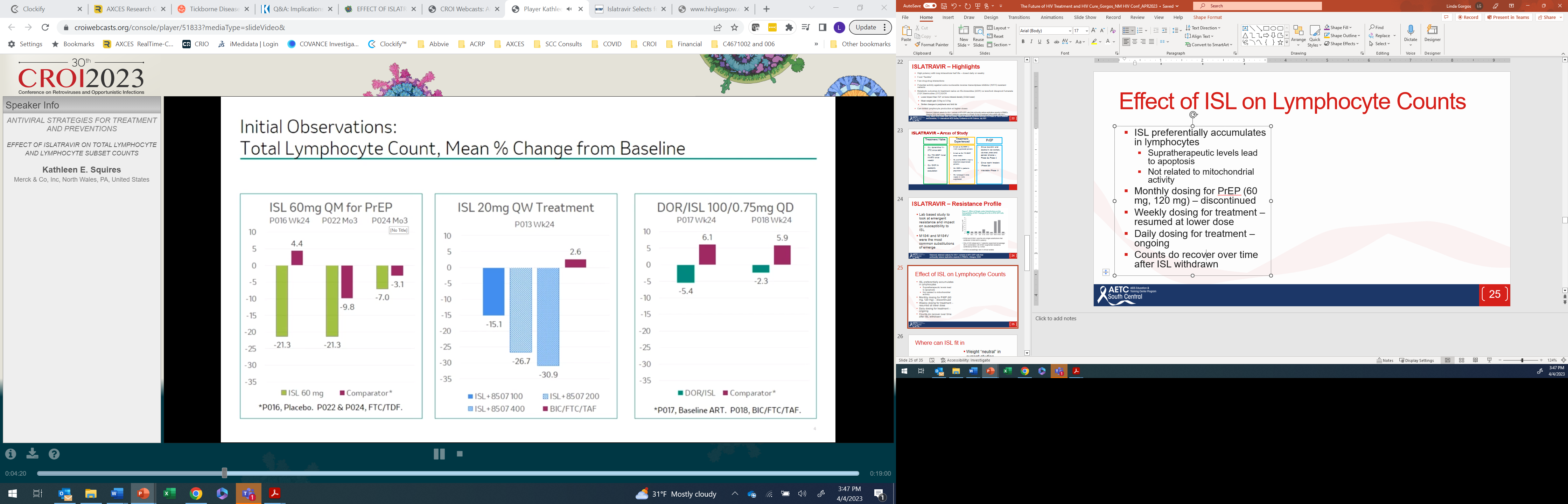 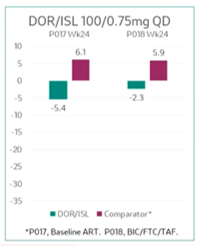 Squires K et al, Effect of Islatravir on Total Lymphocyte and Lymphocyte Subset Counts, CROI 2023, Abstract 192; Vargo r et al, Modeling to Optimize Islatravir QW dose in HIV virologically suppressed PWH, CROI 2023, Abstract 497
24
[Speaker Notes: Dose response relationship]
Islatravir/Doravirine Trials
DOR/ ISL vs B/F/TAF
DOR/ISL vs Baseline ART
B = bictegravir; F = emtricitabine

Mills A, Switch to DOR/ISL (100/0.75 MG)QD from B/F/TAF: week 48 results form a Phase 3 trials, CROI 2023, Abstract 197; Molina JM et al Switch to DOR/ ISL(100/0.75MG) QD: Week 48 Results from an Open Label Phase 3 Trial, CROI 2023, Abstract 196.
25
[Speaker Notes: Non –inferiority studies in virologically suppressed populations
Stable on B/F/TAF and randomized to switch or stay
Stable on baseline regimen – randomized to switch or stay]
Where can ISL fit in?
Once weekly dosing option along with once daily options
Weight “neutral” in studies versus TDF/3TC/DOR comparator
More data needed across other trials and populations
Lower bone impact vs TDF
Potential role in those with NRTI mutations
Lab data only to date – need data in persons with resistance
Not active against hepatitis B virus (HBV)
More data to follow as trials resume
26
The hope for long-acting therapy
Patients want it!
The unrealized potential for current long acting injectables
Implementation hurdles!!
Delivery in less resourced settings
Use in pregnancy/ persons of child-bearing potential??
Use in those who are not virologically suppressed??
Gandhi M, High Virologic Suppression Rates on Long-Acting ART in a Safety-Net Clinic Population (https://www.croiwebcasts.org/p/2023croi/croi/518)
27
[Speaker Notes: Getting new ARVs to those who most need them!]
Novel Delivery Mechanisms
Multi-drug Nanoparticle Injectables
Refillable Implants
Ultra Long-Acting Implants
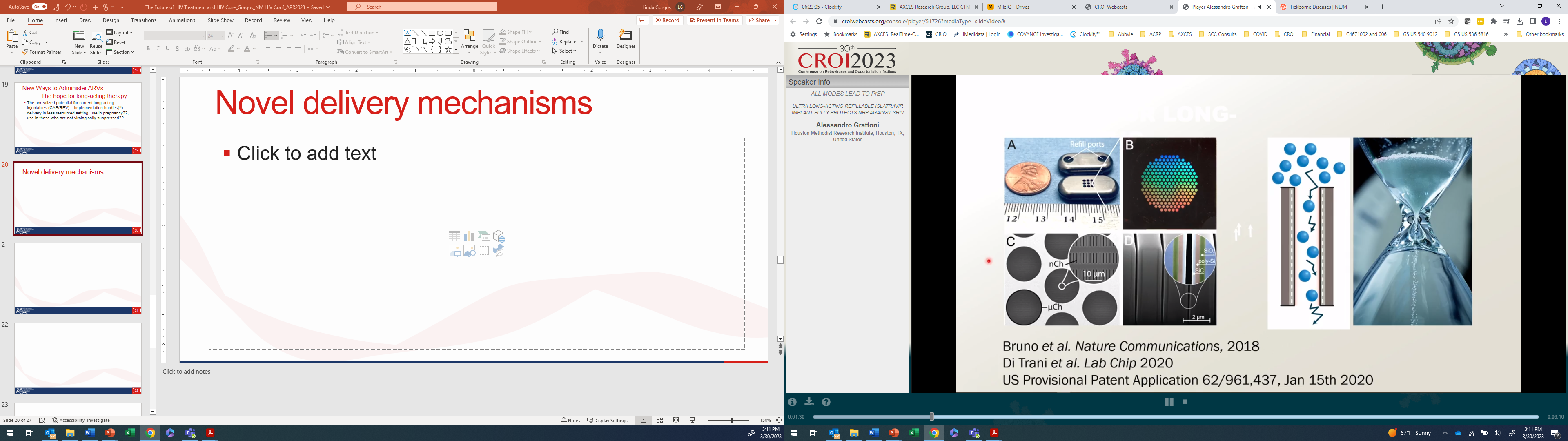 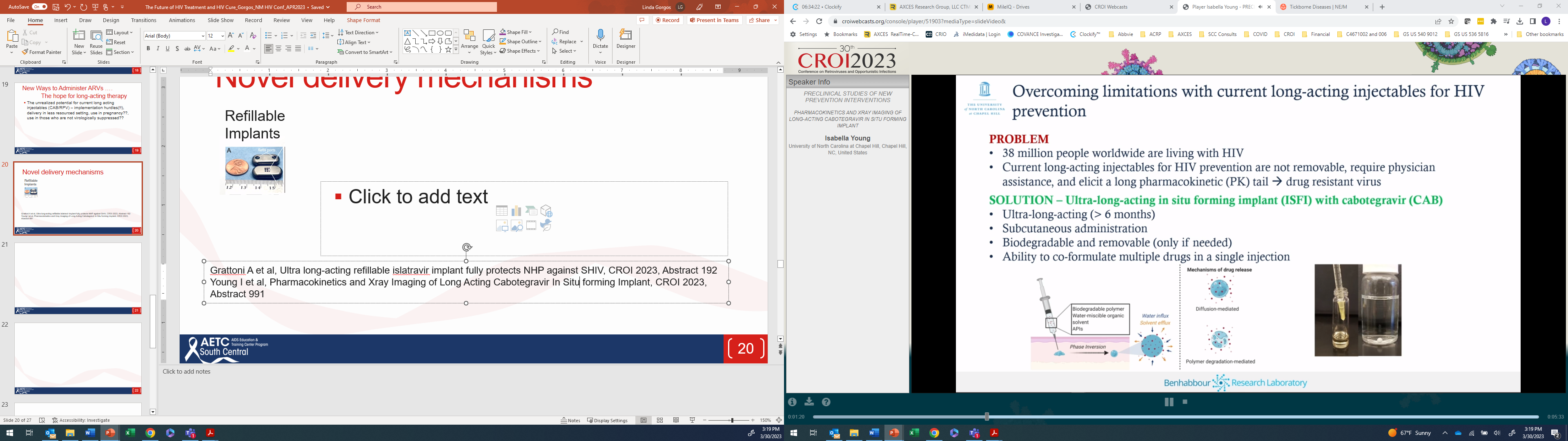 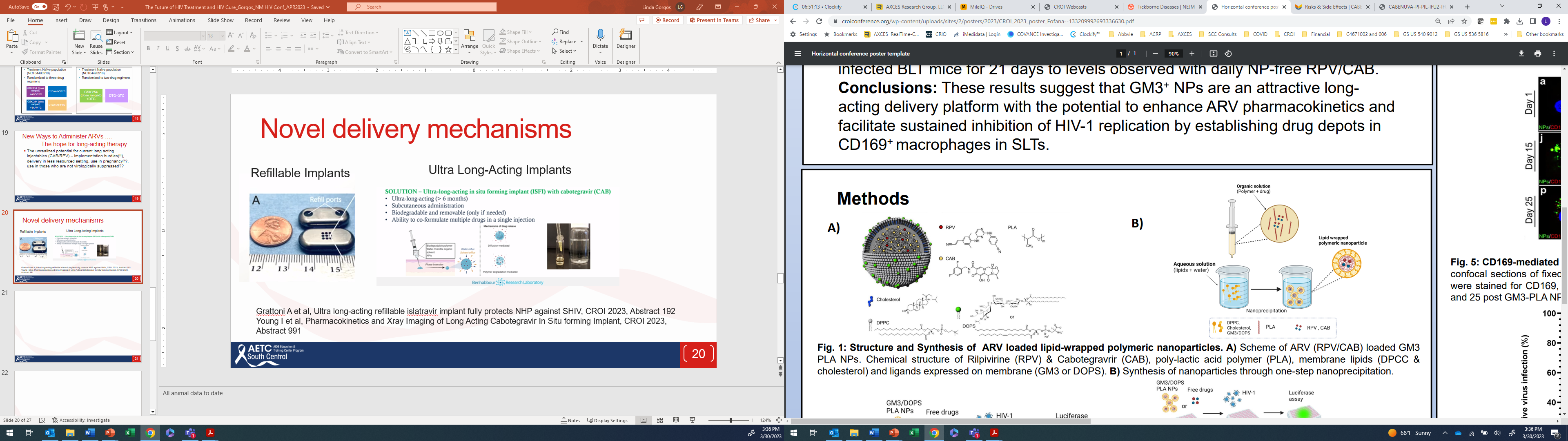 Grattoni A et al, Ultra long-acting refillable islatravir implant fully protects NHP against SHIV, CROI 2023, Abstract 192
Young I et al, Pharmacokinetics and Xray Imaging of Long Acting Cabotegravir In Situ forming Implant, CROI 2023, Abstract 991
Fofana J et al, Dual antiretroviral loaded nanoparticles for long-acting suppressive HIV therapy, CROI 2023, Abstract 427
28
[Speaker Notes: All animal data to date]
A PAUSE FOR QuestionS
29
HIV Cure –Why is It Soooo Hard to Achieve?
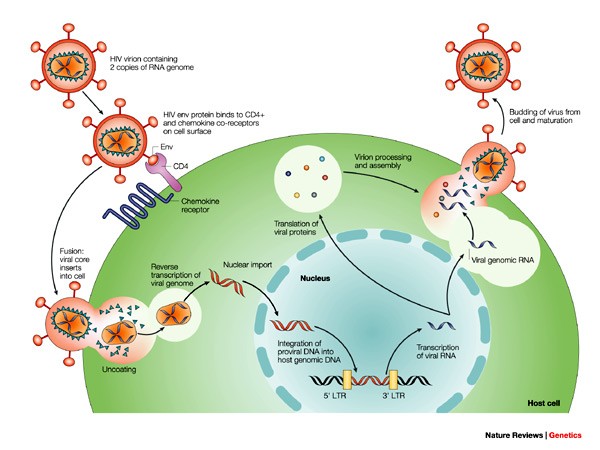 Proviral HIV DNA integrates (becomes part of) human genome
HIV capitalizes on key aspects of the human immune system
Very long-lived latently infected cells remain “hidden” from the immune system and/or resist killing
Infected cells proliferate
HIV has evolved multiple escape mechanisms– evades immune system
30
Rambaut A et al, the causes and consequences of HIV evolution, Nature Reviews Genetics, 2004: 5, 52-61; : Janet Siliciano, HIV Reservoirs: Obstacles to a Cure,  CROI 2023, Abstract 26.
[Speaker Notes: Integration allows HIV DNA to become part of the human genes where it can remain resting or silent for long periods. This is often referred to as the reservoir.
This reservoir is set up very, very early in initial infection.  We can’t treat early enough to stop the reservoir forming. Even babies who have acquired HIV during pregnancy and are started on ARV therapy at the time of birth or very shortly afterwards still have a viral reservoir that re-emerges once you stop ARV therapy
HIV Capitalizes on key parts of our immune system that were designed to protect us over a lifetime
These are natural mechanisms for memory cell maintenance that the virus takes advantage of
Resting cells remain invisible to the immune system and can resist being killed
Natural immune system mechanisms for memory cell maintenance allow the reservoir to last for decades and decades.  It does not die out naturally on its own. We can’t wait it out as was hoped early in the search for a cure
New data shows that The reservoir even proliferates! 
We have a very challenging problem of biology to overcome]
How Do We Define “Cure”
Cure by eradication of virus
No replication-competent provirus left in the body
Fully eliminate the reservoir
Exceptionally rare event!!
Functional Cure (i.e. post-treatment control, “remission”)
Control of virus WITHOUT ART
Good health, long life, no onward transmission, treatment free after a period of time
31
Known “Cures”: CCR5 ∆32 bone marrow transplants
TBI = traumatic brain injury; ATI = analytical treatment interruption; AML = acute myeloid leukemia
Hutler at al N Engl J Med 360:692-8; Gupta et al, Lancet HIV 2020, 7 e340; Jensen et al, Nature Medicine  29, 583–587 (2023); Rubenstein et al, CROI 2023, Abstract 434
32
[Speaker Notes: ATI was initiated after 15 months after undetectable HIV
Plasma RNA and cell-associated DNA and RNA for over
12 months and no detectable wt CCR5 DNA by dPCR in
the PBMCs.
• HIV plasma RNA was detected by qPCR 2 months after ATI
at 780 copies/ml, with repeat viral load 1 week later at 300
copies/ml, prior to resumption of ART.
• At rebound: 1) the HIV was found to be 100% R5 tropic; 2)
only CCR5Δ32 DNA was identified in the PBMCs via dPCR;
and 3) to date no cell-associated HIV RNA/DNA has been
identified by scPCR.
Data implies that the virus arose from virally infected wt
CCR5 cells prior to transplant, secondary to ATI, and that the
graft (PBMCs) to date remains HIV free despite rebound.]
Known “Natural Cures”/ Exceptional Elite Control (EEC)
No ART, no detectable HIV DNA, no HIV RNA, minimal inflammation
Loreen Willenberg – dx in 1992
The “Esperanza Patient” – dx in 2013
Mechanism(s) of EEC and/ or Natural Cure are unclear
Very low reservoirs
HIV genomes integrated into “quiet” parts of the genome
Immune clearance?
Unique immune responses to HIV
33
Jiang et al, Nature 2020 585 (7824) 261; Turk et al,  Ann Intern Med 2022; 175(1):95.
[Speaker Notes: No ART, no detectable HIV DNA (in analysis of large # of CD4 cells, PBMCs, GI tract, placenta), no HIV RNA
Loreen Willenberg
The “Esperanza Patient” 30 yo diagnosed in 2013]
Key Lessons Learned
Pediatric experience
Very early ART does not prevent viral rebound 
Very early treatment does reduce size of reservoir (& amount of intact pro-virus) vs. later start of ART
You can’t wait-out the reservoir
Exceptionally long decay phase
Reservoir maintains itself (even expands!) – proliferation part of natural CD4 & memory cell biology
“Re-awakening” ALL latent cells does not appear attainable
John Mellors, Advances in HIV Cure, Scott Hammer Workshop, CROI 2023: Janet Siliciano, HIV Reservoirs: Obstacles to a Cure,  CROI 2023, Abstract 26. Roger Shapiro, Progress in Trials of Pediatric HIV Cure, CROI 2023, Abstract 30.
34
[Speaker Notes: IN pediatric trial very early ART means at birth and potential window up to 8-12 eeks post-birth. Pediatric immune systems are different form adults!]
Key Lessons Learned
The native immune system has a role!
Immune pressure may lead to virus ending up in non-encoding regions in the genome: “lock” virus in a place it can’t re-emerge from
Can immune system (native or augmented) be used to maintain control if reservoir is small enough?

Therapeutic Vaccines
Can vaccines help reduce the proviral reservoir?
Can vaccines help maintain HIV specific immune responses?
John Mellors, Advances in HIV Cure, Scott Hammer Workshop, CROI 2023: Janet Siliciano, HIV Reservoirs: Obstacles to a Cure,  CROI 2023, Abstract 26. Roger Shapiro, Progress in Trials of Pediatric HIV Cure, CROI 2023, Abstract 30.
35
[Speaker Notes: IN pediatric trial very early ART means at birth and potential window up to 8-12 eeks post-birth. Pediatric immune systems are different form adults!]
Where are Functional Cure Studies Going…
Multiple agents being studied with different mechanisms of action
Check point inhibitors
Monoclonal Abs
Cellular Therapy: CAR T-cells
Therapeutic Vaccines
36
3 Cure Talks from CROI…..
John Mellors, Advances in HIV Cure, Scott Hammer Workshop Sunday Feb 19, 2023 https://www.croiwebcasts.org/console/player/51507?mediaType=slideVideo&
Janet Siliciano, HIV Reservoirs: Obstacles to a Cure, Abstract 26. https://www.croiwebcasts.org/console/player/51661?mediaType=slideVideo&
Roger Shapiro, Progress in Trials of Pediatric HIV Cure, Abstract 30. https://www.croiwebcasts.org/console/player/51774?mediaType=slideVideo&
37
References
Vargo r et al, Modeling to Optimize Islatravir QW dose in HIV virologically suppressed PWH, CROI 2023, Abstract 497
Mills A, Switch to DOR/ISL (100/0.75 MG)QD from B/F/TAF: week 48 results form a Phase 3 trials, CROI 2023, Abstract 197
Molina JM et al Switch to DOR/ ISL(100/0.75MG) QD: Week 48 Results from an Open Label Phase 3 Trial, CROI 2023, Abstract 196.
Grattoni A et al, Ultra long-acting refillable islatravir implant fully protects NHP against SHIV, CROI 2023, Abstract 192
Young I et al, Pharmacokinetics and Xray Imaging of Long Acting Cabotegravir In Situ forming Implant, CROI 2023, Abstract 991
Fofana J et al, Dual antiretroviral loaded nanoparticles for long-acting suppressive HIV therapy, CROI 2023, Abstract 427
Rambaut A et al, the causes and consequences of HIV evolution, Nature Reviews Genetics, 2004: 5, 52-61
Janet Siliciano, HIV Reservoirs: Obstacles to a Cure,  CROI 2023, Abstract 26.
Hutler at al N Engl J Med 360:692-8
Gupta et al, Lancet HIV 2020, 7 e340
Jensen et al, Nature Medicine  29, 583–587 (2023)
Rubenstein et al, CROI 2023, Abstract 434
Jiang et al, Nature 2020 585 (7824) 261
Turk et al,  Ann Intern Med 2022; 175(1):95.
John Mellors, Advances in HIV Cure, Scott Hammer Workshop, CROI 2023
Janet Siliciano, HIV Reservoirs: Obstacles to a Cure, CROI 2023, Abstract 26.
Roger Shapiro, Progress in Trials of Pediatric HIV Cure, CROI 2023, Abstract 30.
38
References
https://hivinfo.nih.gov/understanding-hiv/infographics/fda-approval-hiv-medicines
Cihlar T, Navigating to the Nucleus – Lenacapavir (GS-6207) Frist Clinically Active Long-Acting Inhibitor of HIV Capsid, CROI 2021 - http://www.croiwebcasts.org/console/player/47930?mediaType=slideVideo&
www.clinicaltrials.gov
Ogbuagu et al, CROI 2022, Poster 491; Segal-Maurer et al., N Engl J Med 2022;386:1793-803
Hagins D et al, Long-Acting Lenacapavir in a Combination Regimen for Treatment Naïve PWH: Week 80. CROI 2023, Abstract 522
Hsu et al, Front. Immunol., 12 July 2021 Sec. Vaccines and Molecular Therapeutics https://doi.org/10.3389/fimmu.2021.710044
Caskey N Engl J Med 2016; 375:2019-2021
Eron J et al LENACAPAVIR WITH bNAbs GS-5423 AND GS-2872 DOSED EVERY 6 MONTHS IN PEOPLE WITH HIV , CROI 2023, Abstract 193
Jeffrey J, GSK3640254 is a novel maturation inhibitor with an optimized virology profile, CROI 2021, Abstract 421
Spinner Phase 2a proof of concept trial of Next generation maturation inhibitor GSK3640254, CROI 2021, Abstract 126
Molina, Islatravir at doses of 0.25 to 2.25 mg QD in combination with doravirine maintains viral suppression through 48 weeks in adults with HIV-1 infection, 10th  IAS Conference on HIV Science, Mexico City, Mexico JULY2019
Diamond, Islatravir selects for HIV-1 variants in MT4-GFP cells that profoundly reduce replicative capacity in PBMCs, Glasgow 2020. 
McComsey, Islatravir metabolic outcomes in a Phase 2b trial of treatment naïve adults with HIV-1, CROI, March 2020 Poster 0686
McComsey, Week 96 Metabolic and Bone outcomes of a Phase 2b Trial of Islatravir and Doravirine, 11th International AIDS Society Conference on HIV Science, July 2021
Diamond et al, Islatravir has a high barrier to resistance and exhibits a differential resistance profile from approved NRTIs, AAC, 66(6) JUN2022
Squires K et al, Effect of Islatravir on Total Lymphocyte and Lymphocyte Subset Counts, CROI 2023, Abstract 192
39
SCAETC Social Media
40
Resources
National Clinician  Consultation Center http://nccc.ucsf.edu/
HIV Management
Perinatal HIV 
HIV PrEP 
HIV PEP line
HCV Management
Substance Use Management

Present case on ECHO   hivecho@salud.unm.edu
AETC National HIV Curriculum https://aidsetc.org/nhc

AETC National Coordinating Resource Center https://targethiv.org/library/aetc-national-coordinating-resource-center-0

Additional trainings scaetcecho@salud.unm.edu
www.scaetc.org
41
[Speaker Notes: Find an HIV-related topic TeleECHO in your area: https://echo.unm.edu/locations-2/echo-hubs-superhubs-united-states/
IDEA Platform: Infectious Diseases Education & Assessment. https://idea.medicine.uw.edu/
AETC National HIV Curriculum: 6 core modules for self study; regularly updated; CME, CNE
Hepatitis C Online Curriculum: https://www.hepatitisc.uw.edu/
Hepatitis B Online Curriculum: https://www.hepatitisb.uw.edu/
National STD Curriculum: https://www.std.uw.edu/]